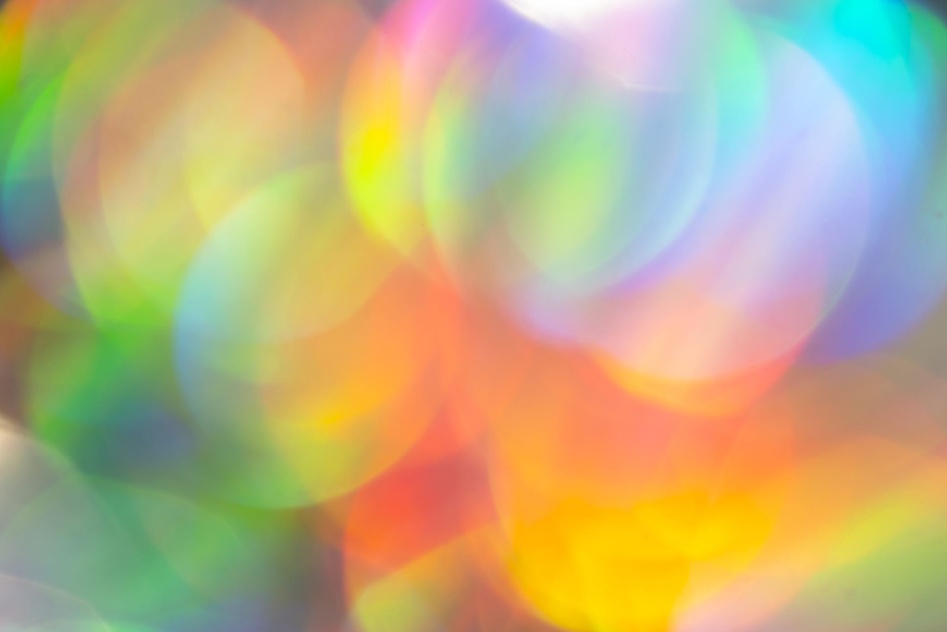 Criticism  as language     -Roland barthes
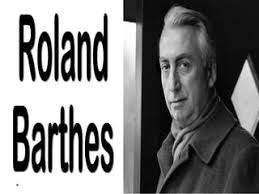 Prepared by
A. FAMITHA BANU M.A., PGDCA, M.Phil., SET, NET
Associate Professor of English
Jamal Mohamed College (Autonomous)
Trichy-20
LIFE & WORKS OF ROLAND BARTHES
Roland Gerard Barthes was a French literary philosopher.
Known for influencing structuralism, semiotics and anthropology.
Born on November 12, 1915, in Cherbourg, France.
 Son of Naval officer Louis Barthes ( Killed in a battle in the North Sea when Barthes was one year old).
 Then his mother, Henriette Barthes , moved the family to Bayonne.
Roland Barthes taught at many schools,
Biarritz, Bayonne and Paris ( 1939-46)
French Institute in Bucharest (1948-49)
University of Alexandria in Egypt( 1949-50)
Directorate General of Cultural Affairs 
					(1950-52)
CAREER
v) National Centre for Scientific Research (1952-59)
		Barthes  came stateside to Johns Hopkins University in Baltimore(1967- 68) and went on to act as a chair person of the literary semiology at  the college of France, 1967-80)
CAREER
WRITING DEGREE ZERO (1953)
  CRITICISM AND TRUTH (1966)
 S/Z (1970)
 A LOVER’S DISCOURSE (1977)
WORKS
Barthes fell ill during his young adult years.
He was unable to make close relationships, including with famed psychologist and writer JULIA KRISTEVA, of whom he once reportedly said “ She is the only person I’m really in love with, the only woman who could make me change my sexuality”
He got injuries while he was hit by a vehicle.
After a week he died in Paris on March 25, 1980 at the age of 64.
PERSONAL LIFE
Criticism as language
ROLAND BARTHES
EXISTENTIALISM
The appropriateness of the term is subject to discussion.
It has produced Sartre’s critical works, his studies of Bandelaire and Flanbert, his articles on Proust, Mauriac, Girandouse and Ponge and his outstanding book on Genet.
MARXISM
By providing mechanical explanation of works of literature and slogans rather than criteria of value, orthodox Marxism has become sterile. 
It would be difficult to imagine a more flexible and a creative form of criticism based on political and social history.
The work of Lucien Gold man on Racine, Pascal, the ‘New Novel’, the avant-garde theatre and Marlause owes a much to Lukacs.
PSYCHO-ANALYSIS
Charles Mauron is the best representative of Freudian psycho-analysis. 
He has written on Racine and Mallarme. 
Here the activities of minor importance have proved more fruitful.
Gaston Bachelard founded a critical school.
He has started an analysis of substances rather than of works and traced the dynamic distortions of imagery in many poets.
The present French criticism is called Bachelardian in inspiration.
STRUCTURALISM
The extremely simple term of structuralism is Formalism.
In France, Claude Levi-Strauss brought it into the social sciences and philosophical reflection.
It has produced very few critical works.
They show the influence of the linguistic model worked out by de Saussure and elaborated by Roman Jakobson.
In his earlier years Jakobson belonged to the critical  movement ‘Russian Formalist School’.
It would be possible to develop a variety of literary criticism on the basis of the two theoretical categories, metaphor and metonymy established by Jakobson.
REASONS FOR TENSION BETWEEN INTERPRETATIVE AND ACADEMIC CRITICISM
Lansonianism itself is an ideology. 
It is not simply content to demand the applications of the objective rules of all scientific research.
It implies certain general convictions about man, history, Literature and the relationship between the author and his work.
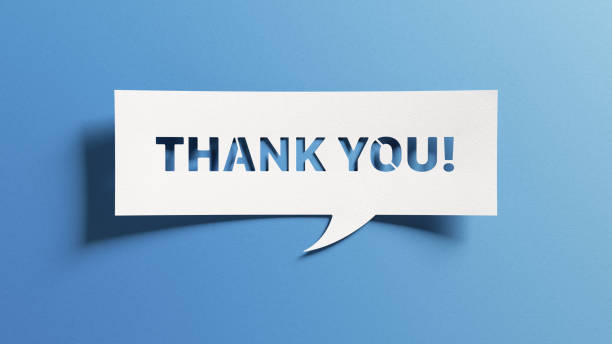